2.6  写贺词
项目
目录
资讯交流
任务实施
总结反馈
单元任务
学习目标
出席某公司成立10周年庆典大会，行政部草拟准备一份贺词，公司代表出席庆典活动。

准备工作：各小组草拟该贺词。
思考：贺词的写作时，该考虑哪些因素？
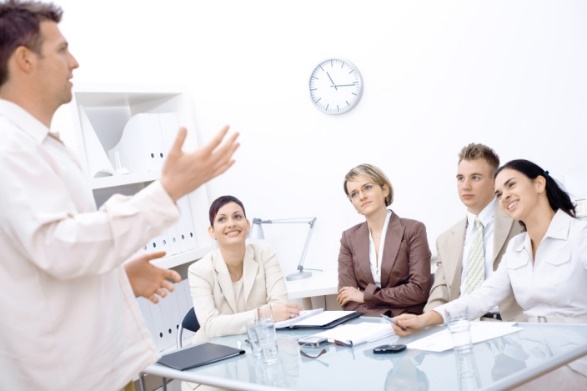 目录
资讯交流
任务实施
总结反馈
单元任务
学习目标
能力目标
知识目标
素质目标
1.熟悉贺词基本格式写法；
2.掌握由于对象、场合不同，对应贺电的内容和措词；
3.了解贺词、贺电分类；
4.理解并掌握贺词写作内容。
1.培养学生能洞察实务与驾驭语言之间的平衡；
2.培养学生正确把握与处理卑与亢的关系的能力。。
1.能够根据不同情境、祝贺者和受祝者不同关系，写出规范的贺词；
2.能做到真情实感、语言简洁扼要，通俗流畅；
3.能紧紧扣住中心撰写贺词。
目录
任务实施
总结反馈
资讯交流
单元任务
学习目标
1、认识文种
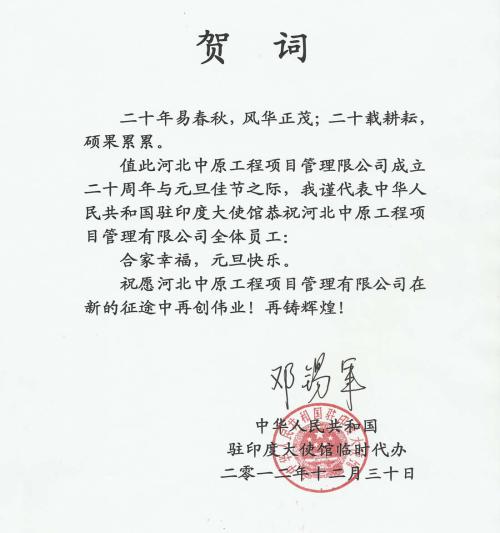 贺词
贺词一般是在隆重的集会上，当着受祝贺者的面宣读的。
贺词是行政机关、企事业单位、社会团体或个人在喜庆场合对某人或某项已经取得成功的工作、事业表示祝贺的言词或文章。贺词一般是在事情既果之后而表示的庆贺的道喜。
目录
任务实施
总结反馈
资讯交流
单元任务
学习目标
2、分类
上级给下级
01
个人之间
02
05
下级给上级
04
03
平级之间
组织之间
目录
任务实施
总结反馈
资讯交流
单元任务
学习目标
3、文体格式
事业成功的祝贺涉及范围极广。如会议开始时祝其圆满成功，会议结束时贺会议圆满结束； 展览会剪彩祝其取得较好的社会效益，展览会结束时贺其已取得了预期效果；某人考入大学时，贺其金榜题名，祝其鹏程万里、百尺竿头再进一步；其他如公司开业、银行开张、报刊创刊、社团纪念等均可贺其已取得的成就，祝其今后事业的顺利发达。
01
标题
02
称谓
03
正文
04
结尾
05
落款
目录
任务实施
总结反馈
资讯交流
单元任务
学习目标
4、写作要求
注意祝贺者和受祝者的关系
真情实感，
切忌应酬
简洁扼要，
通俗流畅
紧紧扣住一个中心写
目录
任务实施
总结反馈
资讯交流
单元任务
学习目标
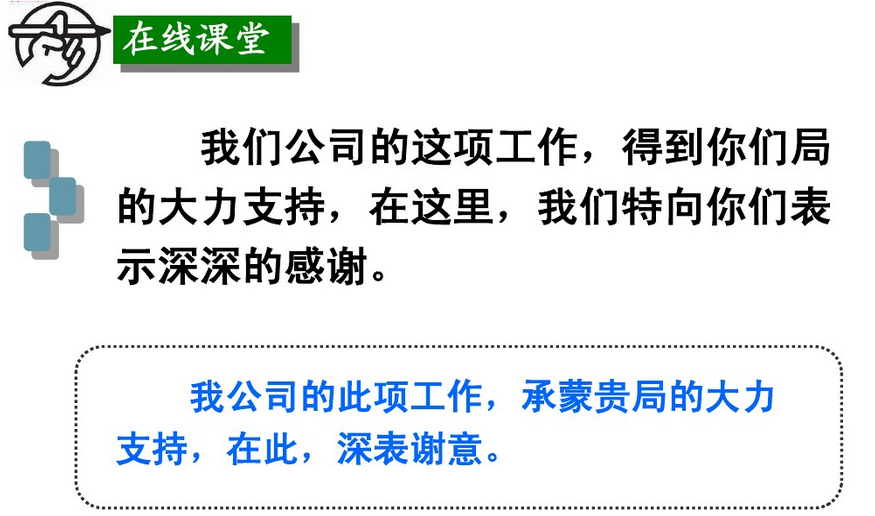 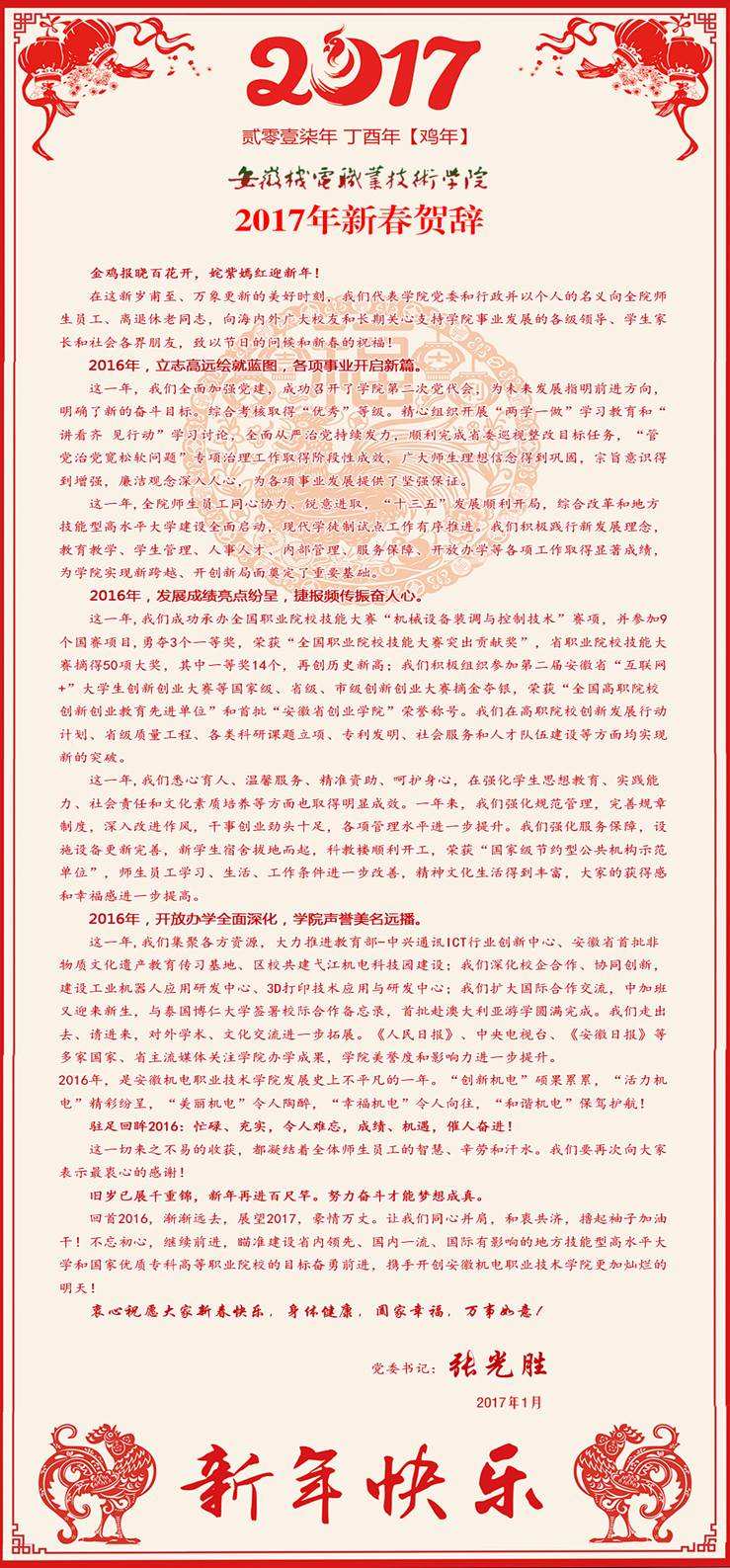 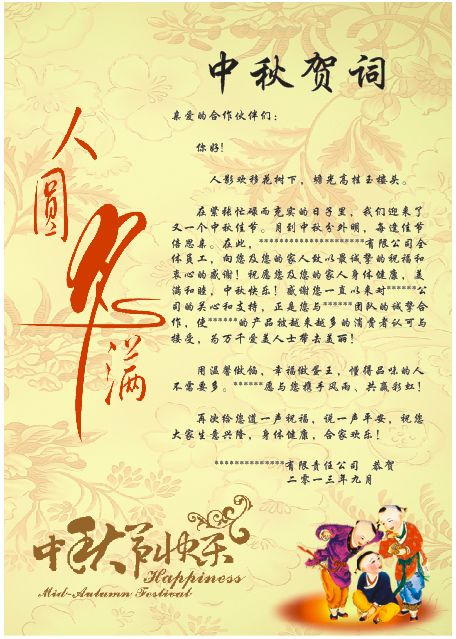 目录
任务实施
总结反馈
资讯交流
单元任务
学习目标
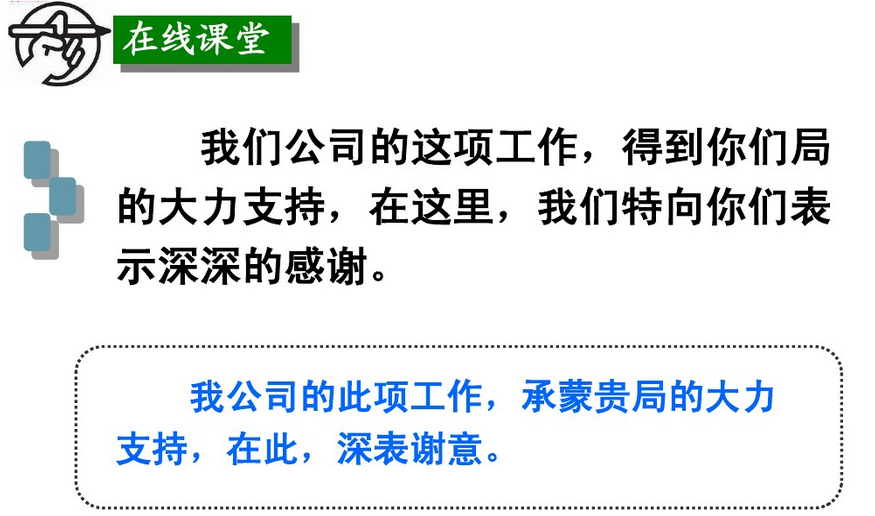 为庆祝朱总司令六十大寿的祝辞 
周恩来 
亲爱的总司令朱德同志： 
　　你的六十大寿，是全党的喜事，是中国人民的光荣！ 
　　我能回到延安亲自向你祝寿，使我万分高兴。我愿代表那反动统治区千千万万见不到你的同志、朋友和人民向你祝寿，这对我更是无上荣幸。 
　　亲爱的总司令，你几十年的奋斗，已使举世人民公认你是中华民族的救星，劳动群众的先驱，人民军队的创造者和领导者。
    亲爱的总司令，你为党为人民真是忠贞不贰，你在革命过程中，经历了艰难曲折，千辛万苦，但你永远高举着革命的火炬，照耀着光明的前途，使千千万万的人民，能够跟随着你充满信心向前迈进！ 
    在我们相识的二十五年当中，你是那样平易近人，但又永远坚定不移。这正是你的伟大!对人民你是那样亲切关怀，对敌人你又是那样憎恶仇恨，这更是你的伟大。 
　　全党中你首先和毛泽东同志合作，创造了中国人民的军队，建立了人民革命的根据地，为中国革命写下了新的纪录，在毛泽东同志旗帜之下，你不愧为他的亲密战友，你称得起人民领袖之一！ 
　　亲爱的总司令，你的革命历史，已成为二十世纪中国革命的里程碑，辛亥革命、云南起义、北伐战争、南昌起义、土地革命、抗日战争、生产运动，一直到现在的自卫战争，你是无役不与。你现在六十岁了，仍然这样健壮，相信你会领导中国人民达到民族解放的最后胜利，亲眼看到独裁者的失败，反动力量的灭亡！ 
    你的强健身体，你的快乐精神，象征着中国人民的必然兴旺。
    人民祝你长寿！
    全党祝你永康！
目录
总结反馈
资讯交流
任务实施
单元任务
学习目标
根据材料，我们代表公司行政部草拟准备一份贺词，公司代表出席庆典活动并宣读贺词。
（注意语言的组织和段落格式的应用）
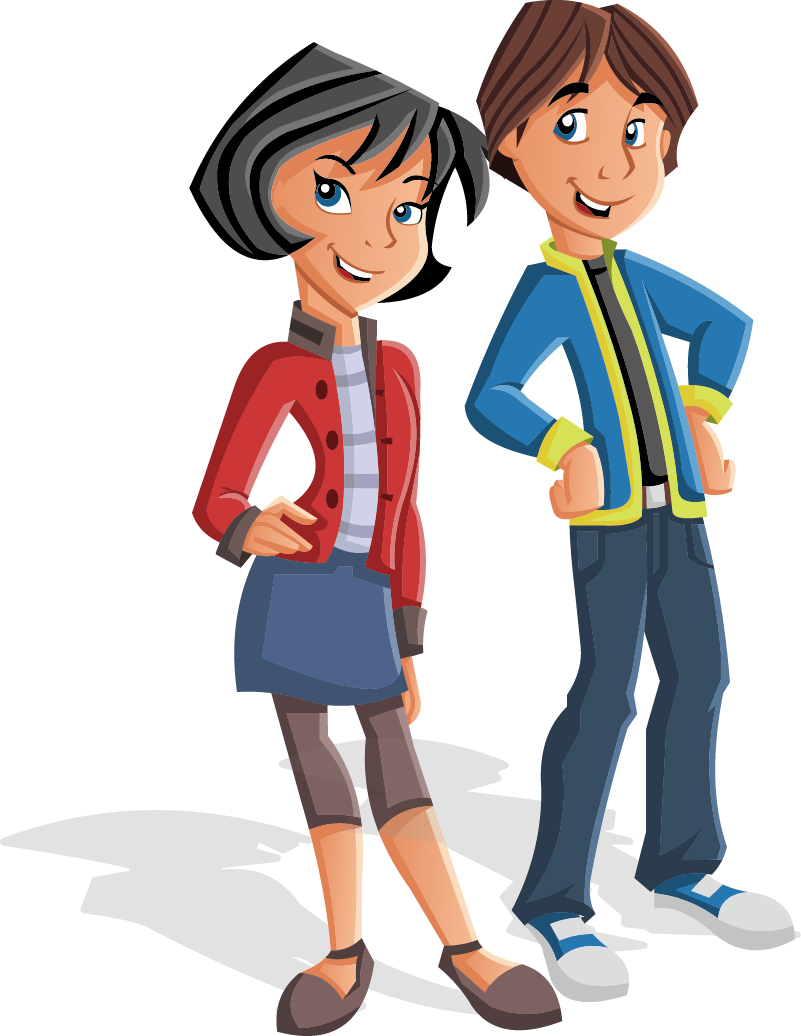 目录
资讯交流
任务实施
总结反馈
单元任务
学习目标
01
02
学生互评
03
教师点评
呈现标准贺词
04
新的任务